MCB 3421 – 2024

Class 22
PSI blast
BLAST
= Basic Local Alignment Search Tooli.e., not a global alignment between 2  sequences
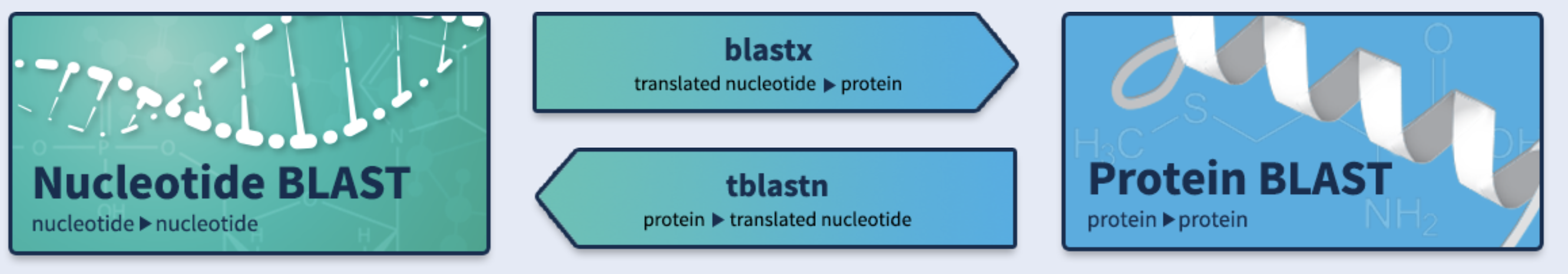 Available on the web or from the command line …
QUESTIONS
Assume that a match between a query and a sequence in the databank has an E-value of 5.5 x 10-9.
What is the chance (probability) that this match is a false positive?  
What is the chance (probability) that this match is a false negative?  


How many false negatives might there be in a databank search?
PSI (position-specific iterated) BLAST
The NCBI page described PSI blast as follows: 

“Position-Specific Iterated BLAST (PSI-BLAST) provides an automated, easy-to-use version of a "profile" search, which is a sensitive way to look for sequence homologues. 

The program first performs a gapped BLAST database search. The PSI-BLAST program uses the information from any significant alignments returned to construct a position-specific score matrix, which replaces the query sequence for the next round of database searching. 
PSI-BLAST may be iterated until no new significant alignments are found. At this time PSI-BLAST may be used only for comparing protein queries with protein databases.”
The Psi-Blast Approach
1. Use results of BlastP query to construct a multiple sequence alignment
2. Construct a position-specific scoring matrix from the alignment
3. Search database with alignment instead of query sequence
4. Add matches to alignment and repeat
Psi-Blast can use existing multiple alignment, 
or 
use RPS-Blast to search a database of PSSMs
PSI BLAST scheme
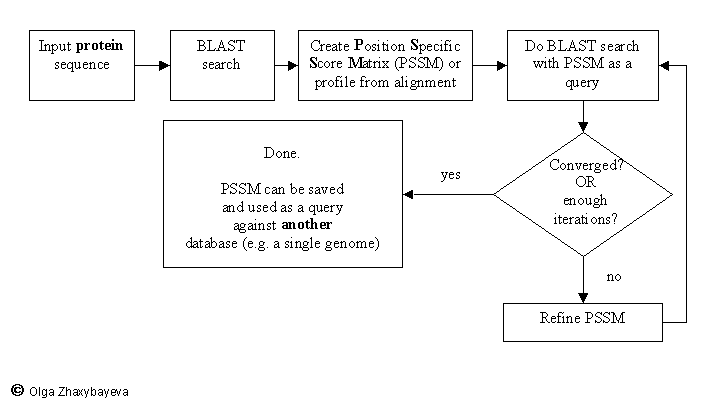 Position-specific Matrix
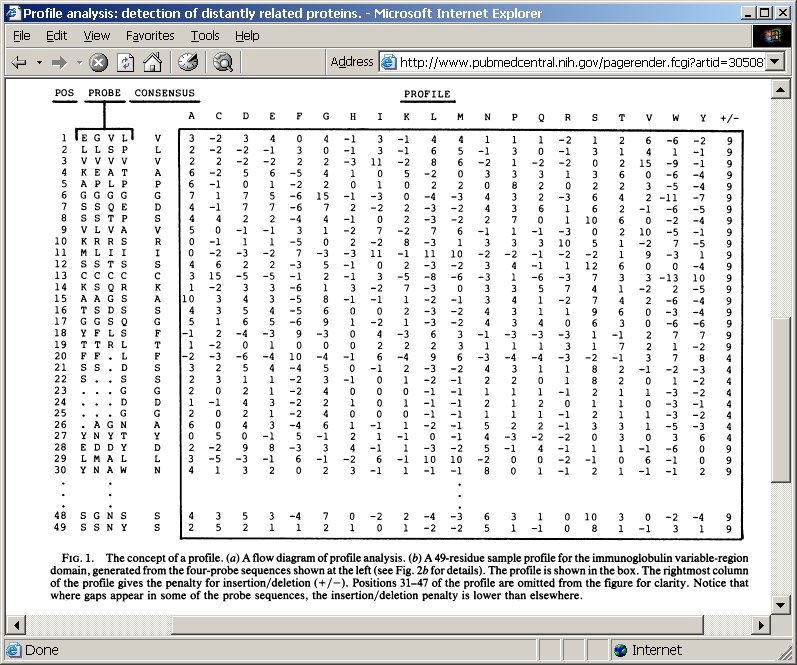 by Bob Friedman
M Gribskov, A D McLachlan, and D Eisenberg (1987) Profile analysis: detection of distantly related proteins. PNAS 84:4355-8.
Psi-Blast Results
Query: 55670331 (intein)
PSI BLAST and E-values!
Psi-Blast is for finding matches among divergent sequences (position-specific information)  
WARNING:  For the nth iteration of a PSI BLAST search, the E-value gives the expected number of matches to the profile NOT to the initial query sequence! 

The danger is that the profile was corrupted in an earlier iteration.
The danger of corruption increases with every iteration.  Using a stringent e-value cut-off, and filtering for regions of low complexity reduces the chance of corruption.  

Usually, it is not recommended to do more than 5 iterations.  

Because of the possibility of corruption, the final e-value is no longer a measure for a false positive
Practical matters:  

In creating a profile  (PSSM or HMM) having a lot of diversity in the databank is a good thing. 
Popular choices are the 
non-redundant database (this takes time, don’t try this with a web interface) 
Swissprot (a databank with a gate keeper)
Uniref50  - a databank where sequences that have more similar that 50 identity are placed into a single cluster and represented by a single sequence.
Once you have matches (after 3 to five iterations), you can use the profile generated from the alignment from the matching sequences in the last iteration and search a databank that has good annotations, structure models, or what ever corresponds to your goals.  Popular are 
PDB (clustered) 
Protein Family database (Pfam)
SMART data base (Simple modular architecture research tool)
SCOPe database (Structural Classification of Proteins)
Cluster of Orthologous Genes (COGS)
The genome you have just sequences
To create a PSSM using PSI Blast from the command line
Often/usually  you want to run a PSIBLAST search with two different databanks - one to create the PSSM, the other to get sequences:To create the PSSM: 

psiblast -query name_of_query -db nr -out name_of_outfile -outfmt 6    -inclusion_ethresh 0.001 -num_threads 2 -num_iterations 5    -out_pssm name_of_query.pssm -save_pssm_after_last_round 
   -max_target_seqs 100000


Runs 5 iterations of a PSIblast
the -inclusion_ethresh option tells the program to use matches with E <10^-3 for the next iteration, (the default is 5*10-3 )
The nr databank should be in your path once you load the blast module

The uniref50 databank on xanadu is at /isg/shared/databases/uniprot/uniref50/uniref50

This usually runs longer than your time limit.  To submit it as a job to the queue, use the following
Create a file (your_name.sh) following this template, and move it to your directory on the cluster
#!/usr/bin/env bash
#SBATCH --job-name=InteinPSSM
#SBATCH --nodes=1
#SBATCH --qos=mcbstudent
#SBATCH --partition=mcbstudent
#SBATCH --ntasks=1
#SBATCH --cpus-per-task=2
#SBATCH --mem=30gb
#SBATCH -o InteinPSSM.out
#SBATCH -t 300:00:00
#the above details the resources that the workload manager will request from the cluster.
# in this case, 1 node, 2 cpus and 30gb of memory.
#-t is set to 300 hours

pwd;hostname;date
#prints out to logfile
module load blast
#loads blast module
psiblast -db /isg/shared/databases/uniprot/uniref50/uniref50 -out out.inteinq -query intein_query.fasta -out_pssm inteinquery.pssm -out_ascii_pssm inteinquery.asci.pssm -inclusion_ethresh 0.0001 -outfmt 6 -num_iterations 5 -num_threads 2 -save_pssm_after_last_round
#runs PSIblast using intein_query.fasta as query and saves PSSM in two formats
#the PSIblast command is on one line
Execute from the commandline:
      > sbatch your_name.sh
To use the PSSM to search a protein databank     (often custom made):
Often you want to know, if an organism encodes homologous proteins (you might want to know how many transposases, reverse transcriptase, transglycosidases,  or inteins are in a genome).  You can make a searchable databank from the proteins and search it with the PSSM you have created)
psiblast -db your_protein_databank.faa -in_pssm your_PSSM.pssm -out PSIblastP.out -inclusion_ethresh 1e-3 -evalue 1e-3 -outfmt 6 -num_threads 2
As we do not do any iterations, the value for the e-value can be higher; however, if you only want significant hits, 1e-3 is appropriate.  

The default value for -evalue (the value up to which matches are reported in the outfile) is 10.  This may lead to problems, when you use a script to extract the number of significant hits. 

The results will be written into a table with the name PSIblastP.out, or any other name that you want to use.
To use the PSSM to search a nucleotide databank     (often custom made):
Often the organism or metagenome you  are interested in is not efficiently translated into proteins. Or you might be interested in decaying homologous genes that are no longer translated (e.g., transposases, reverse transcriptase in humanERV, or inteins are in a genome).  You can make a searchable databank from the genomes you are interested in and search it with the PSSM you have created)
tblastn -db your_nucleotide_databank.fna -in_pssm your_PSSM.pssm -out psitblastn.out -evalue 1e-3 -outfmt 6 -num_threads 2
Again, if you only want significant hits in the outfile, you need to set the –evalue.
The default value for -evalue (the value up to which matches are reported in the outfile) is 10.  This may lead to problems, when you use a script to extract the number of significant hits. 

The results will be written into a table with the name psitblastn.out, or any other name that you want to use.
To identify a function of an ORF that does not have an obvious match:

HHPred

Search a databank 
                      -> make a profile 
                                      -> search a profile databank
How to ascertain the presence of an intein?
Alignment between intein invaded and intein free genes reveals clear boundaries between intein and extein.  A frequent problem is that different intein alleles invade neighboring regions in the extein.  As the intein alleles are somewhat similar to one another (19-40% identity) 
Phylogeny between intein and exteins sequences reflect horizontal transfers of the intein
PSI-blast, HMMer, or HHPred searches reveal conserved splicing and usually homing endonuclease domains
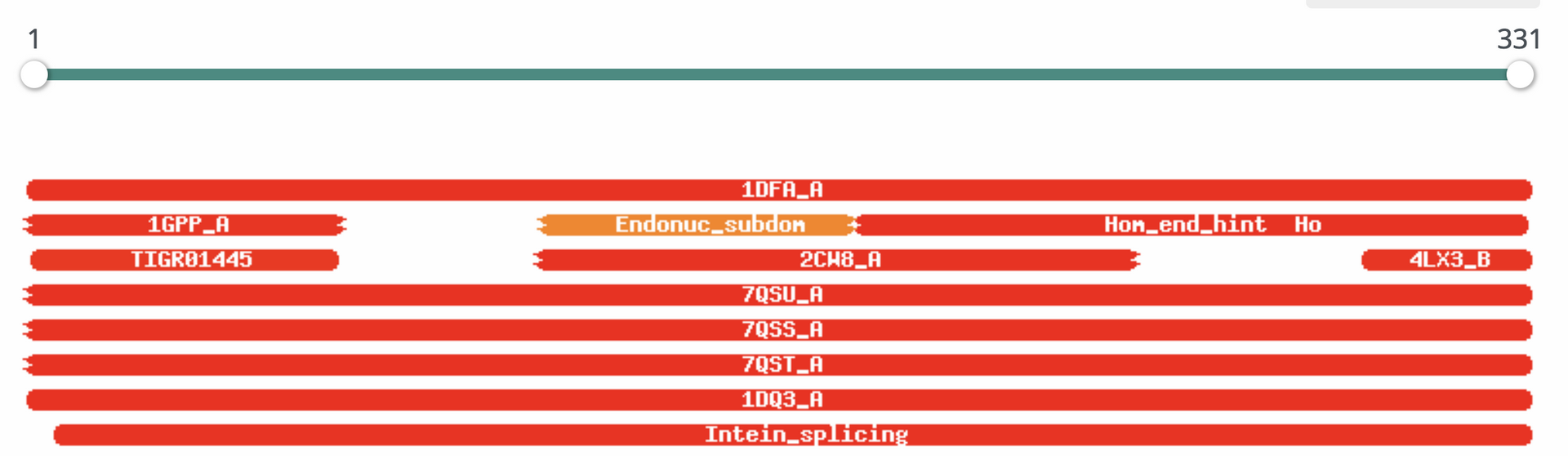 HHPred searches against conserved domain databases
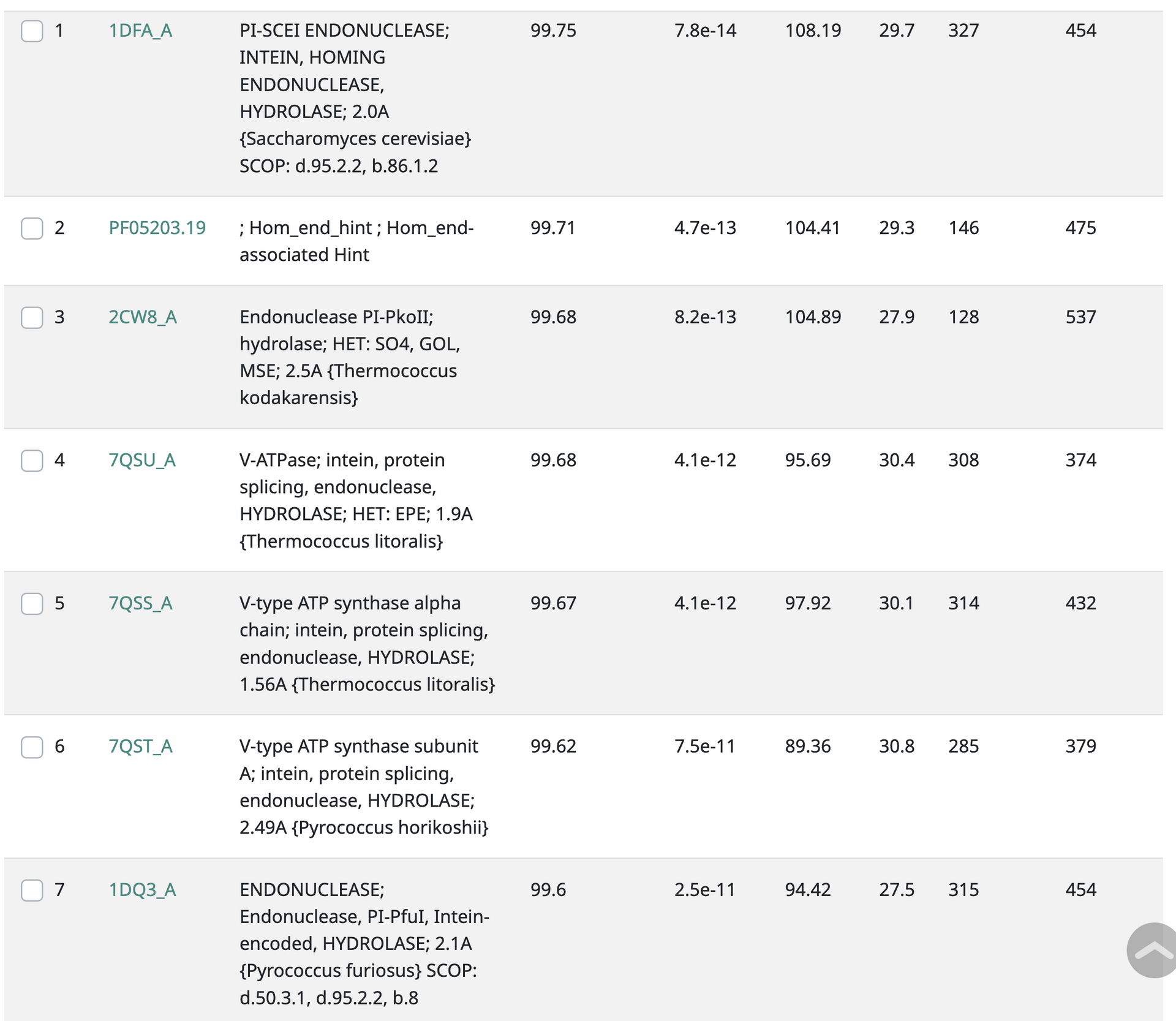 Intein in Capablanca_187, a homolog to a CRISPR cas4 exonuclease.
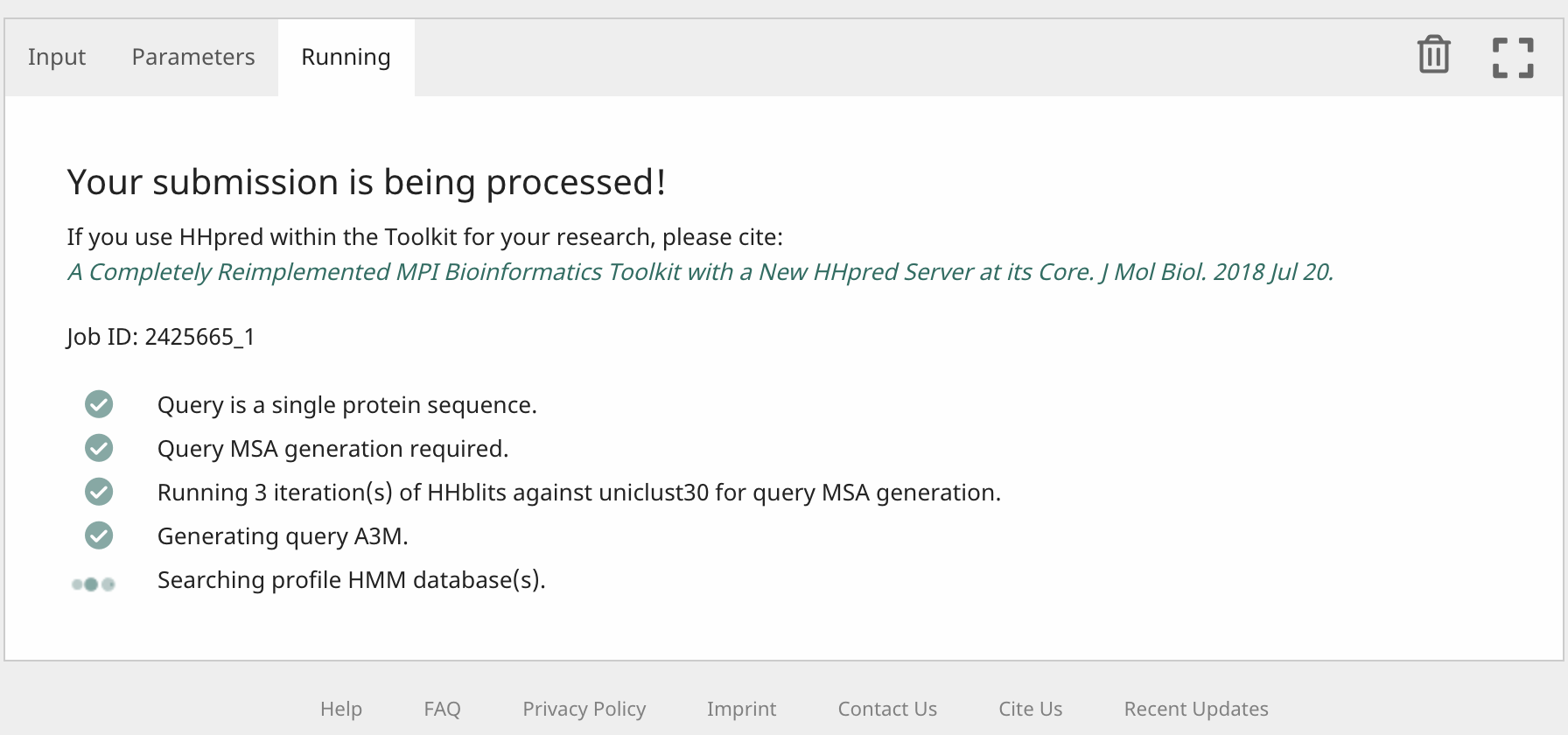 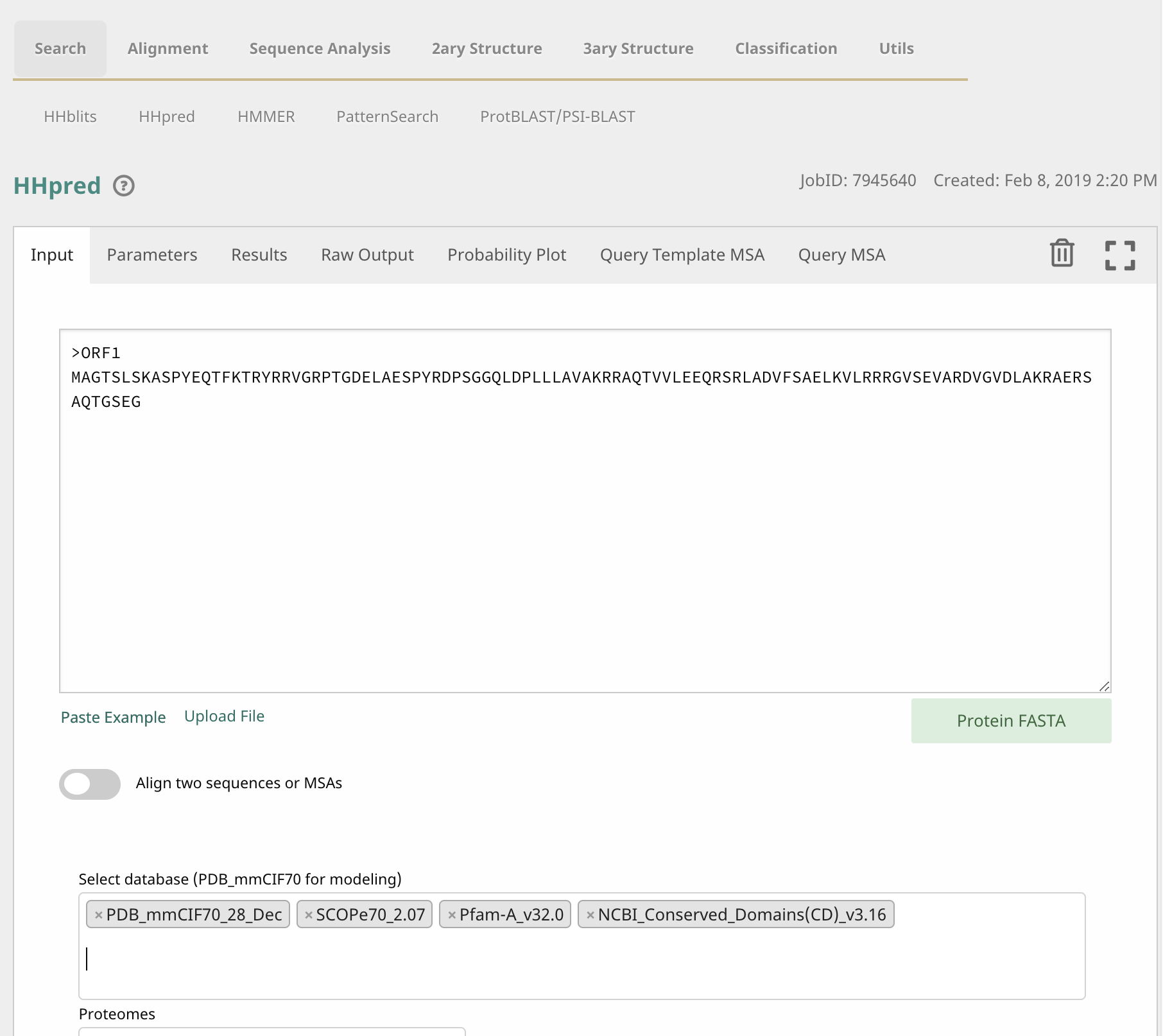 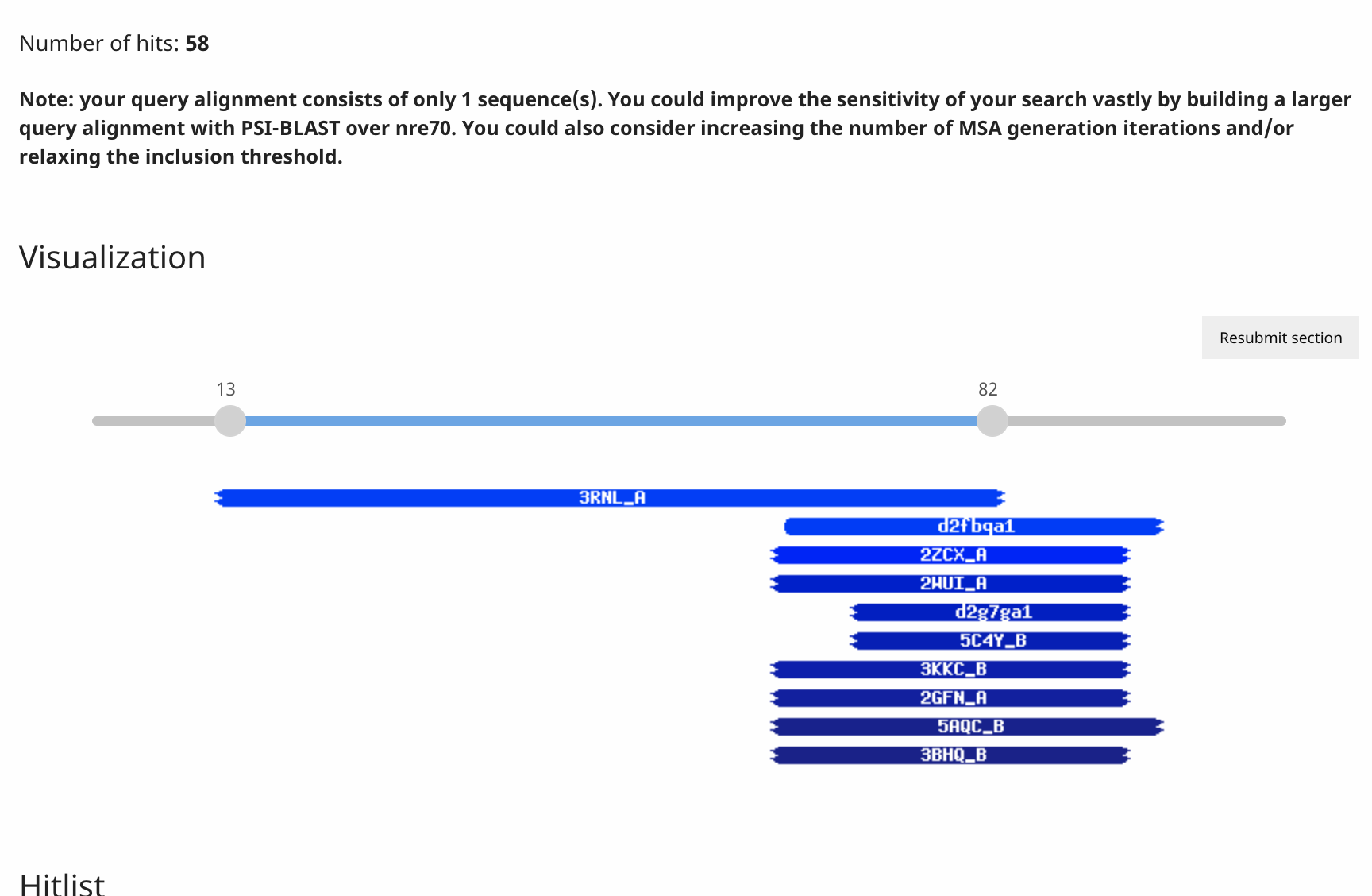 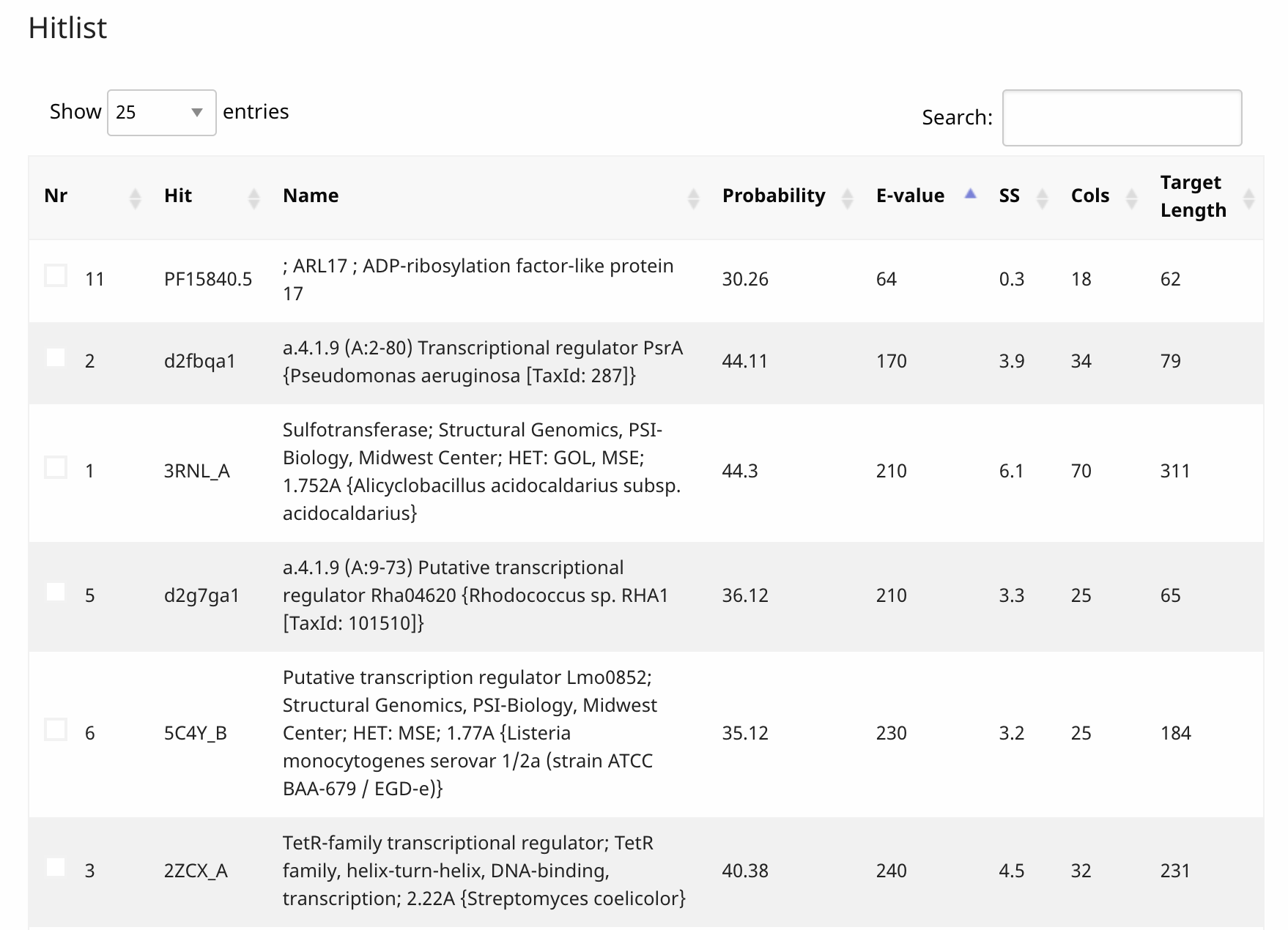 Name in pdb (protein databank) – you can load the structure into chimera
Note:  The more matches you have, the longer this takes  ….
>ORF18
MDIKHKGAAFGLYGQDGGYNDTRDVLVTSTTDGVDLNDLWDEYQATVAIANAQRQALIDFLSFPVTNNIETVTQLSGAKFERASEYGEPRGARQRPAAFSLGYDFGWYDLANRYTWQFLADADVAQVNANHSAALQGHNELVFELVLSALYGGNTNRETDIDGQIIAVKGLYNADGTVPPTYKTNTFDGTHNHYMVSGAAVIDSGDLDDLFEQLRHHGYDKSNGVQQIVAVNSREGKVIRQFRVANGDTYDFIPAAGEPMDQILDPGQQLGGGGRISSTYAGLRAIGTYGEMIIVEDDLFPVGYVLNVGSGGAANLNNPVGIREHKNASLRGLRLVKGRDADYPLIDSFYNVGLGTGIRQRGGAAVMQIKASGSYAPPAQYLP
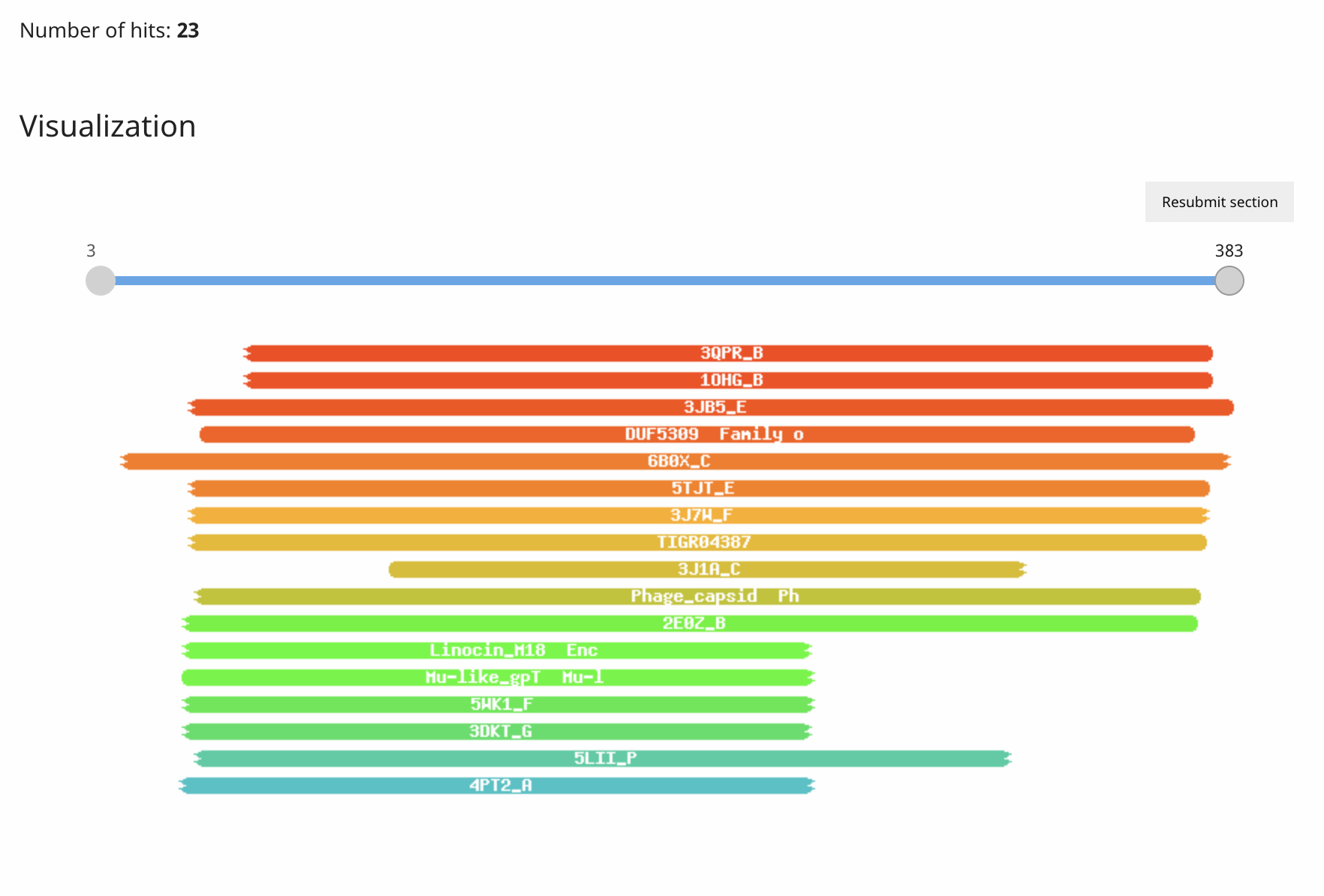